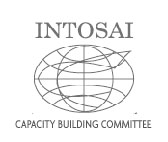 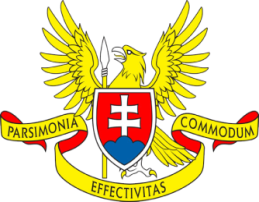 Global PEER REVIEW on independence
INTOSAI Capacity Building Committee
 Subcommittee on Peer Review

SAI of Slovak Republic
Stockholm, Sweden
8th September, 2015
Presenter: Imrich Gál
International Relations Division
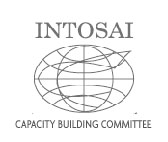 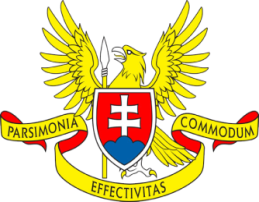 The global peer review survey 
on SAIs independence

initiated jointly by the INTOSAI General Secretariat and the Austrian Court of Audit with the Austrian Development Agency (ADA), which is the operational unit of the Austrian Development Cooperation (ADC).
2
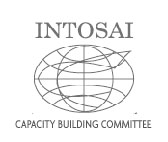 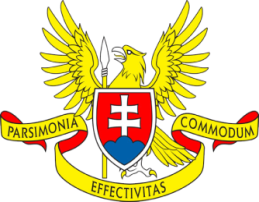 This project was initiated against the background that the independence of SAIs, as stipulated in the Declarations of Lima and Mexico and called for in the United Nations General Assembly Resolution A/66/209 as well as in the new UN Resolution A/69/228 on strengthening SAIs, bearing also in mind that according to the Global Survey of IDI in 2013 over 40 % of SAIs report cases of undue interference from the executive in the budget process and a general lack of independence.
3
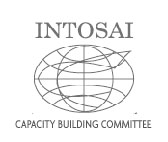 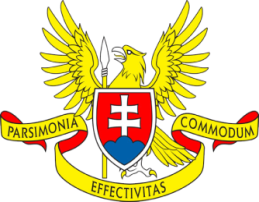 The aim of the project:

To identify problems related to the 8 principles of independence as defined in the Mexico Declaration. For the peer-reviewed SAIs, the reports on the status of their independence shall be an instrument for enforcing the principles of independence by using the reports as effective tools to approach their Parliaments and media. 
To help the whole INTOSAI community to identify further necessary measures for improving the independence on the basis of the results 
of these peer reviews.
.
4
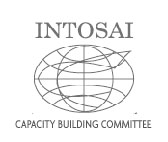 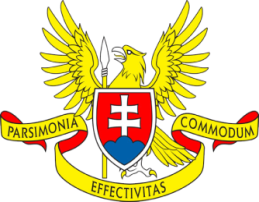 The process of the project:

sending teams of three to four auditors, consisting of three auditors from the ACA and possibly one auditor from a SAI from the Region respectively, to one SAI in each of the seven INTOSAI Regional Working Groups
5
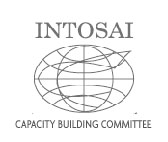 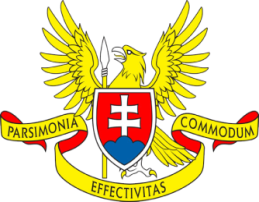 6
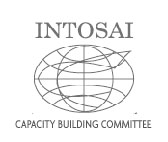 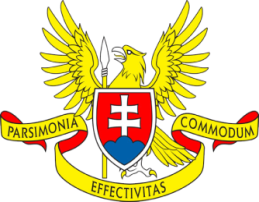 Project preparation

At the beginning of July 2015, the SAI of Slovakia representatives gave to the collective team of the peer reviewers from SAI of Austria presentations on 3 topics related to peer review process, 
approaches and methodology:

Peer review global survey 2015 – results, observations;
ISSAI 5600 – the original and under revison; 
Hands-on experience as peer review leader;
7
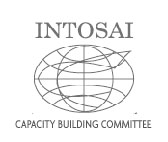 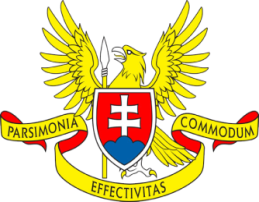 Project peer review

In August 2015, INTOSAI General Secretary Josef Moser asked the SAI of Slovakia President Karol Mitrík whether SAI of Slovakia would, as chair of the CBC Subcommittee for Peer Reviews, take over the task of ex post evaluation / review of the project .

The review of this project should be carried out in the last third of the project term, thus at the beginning of 2017.

The SAI of Slovakia President gave consent to the request.
8
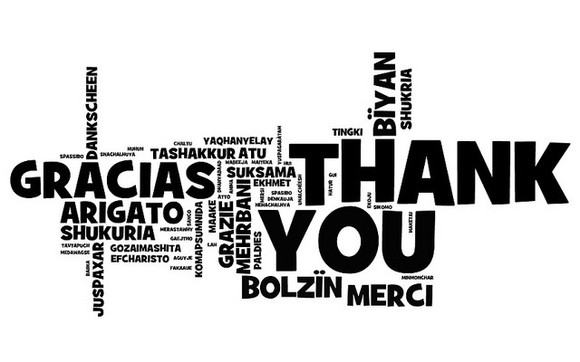 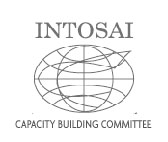 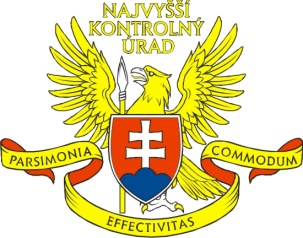 ?¿   Any  Q   ¿?
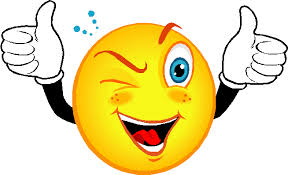 9